Guam Community College
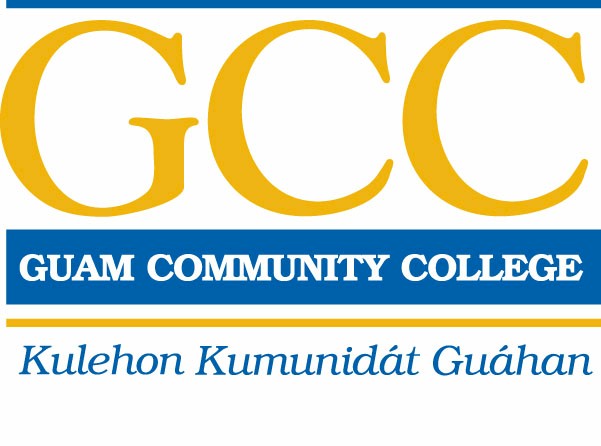 Our role as a Linkage Agency
R. Gary Hartz
Associate Dean
Trades and Professional Services
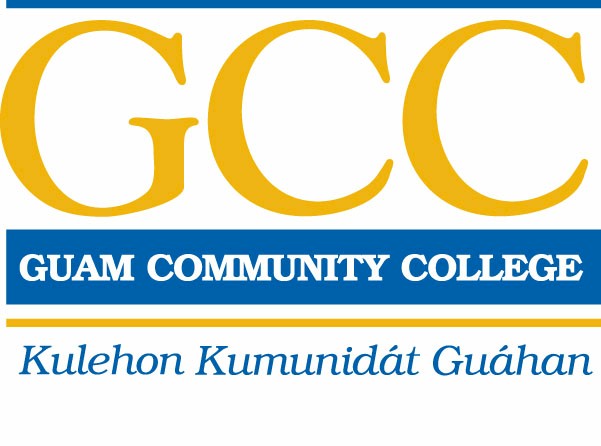 GCC Mission:
Guam Community College is a leader in Career and Technical Workforce Development, providing the highest quality, student-centered education and job training for Micronesia.
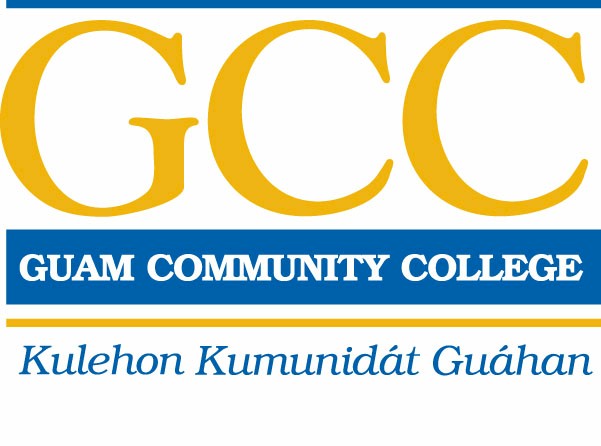 Workforce preparation:
Postsecondary degree/certificate programs
Secondary programs in GDOE high schools
Summer Work Experience program
Apprenticeship program
Continuing Education opportunities
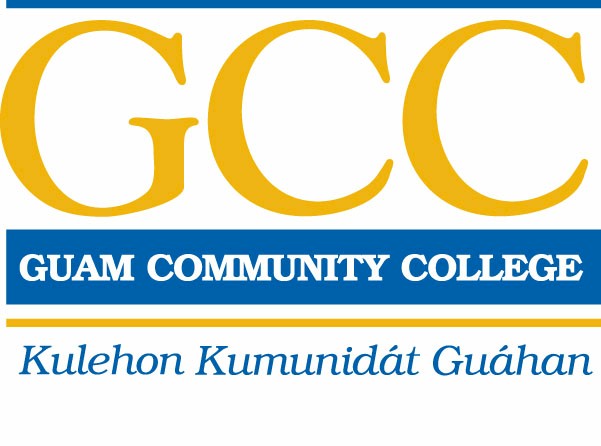 Employer’s role is VITAL
Input via GCC Advisory Committees
Feedback regarding graduates’ performances
Identification of additional ways to meet        employer needs
Posting of available positions on the GCC web site: www.guamcc.edu
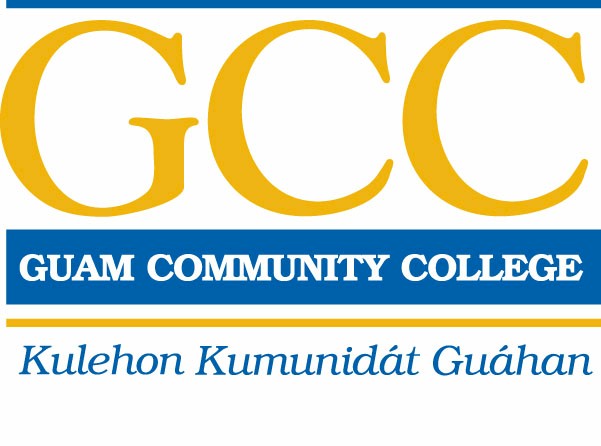 Complete GCC Employer’s Job Request Form
Available on “Student Job Announcements” page:
	www.guamcc.edu/runtime/studentjobs.apsx:
Complete the form and e-mail to: 
	careerplacement@guamcc.edu
Remember to inform GCC when positions are filled
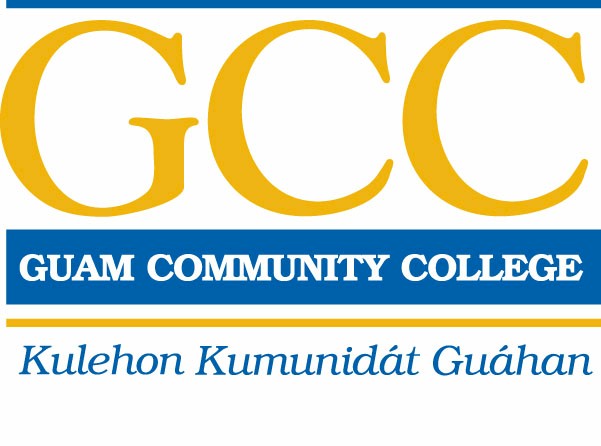 Questions?
Please contact me at:
ronald.hartz@guamcc.edu
or call 735-5495
Thank you for your important work, your time, and your attention!